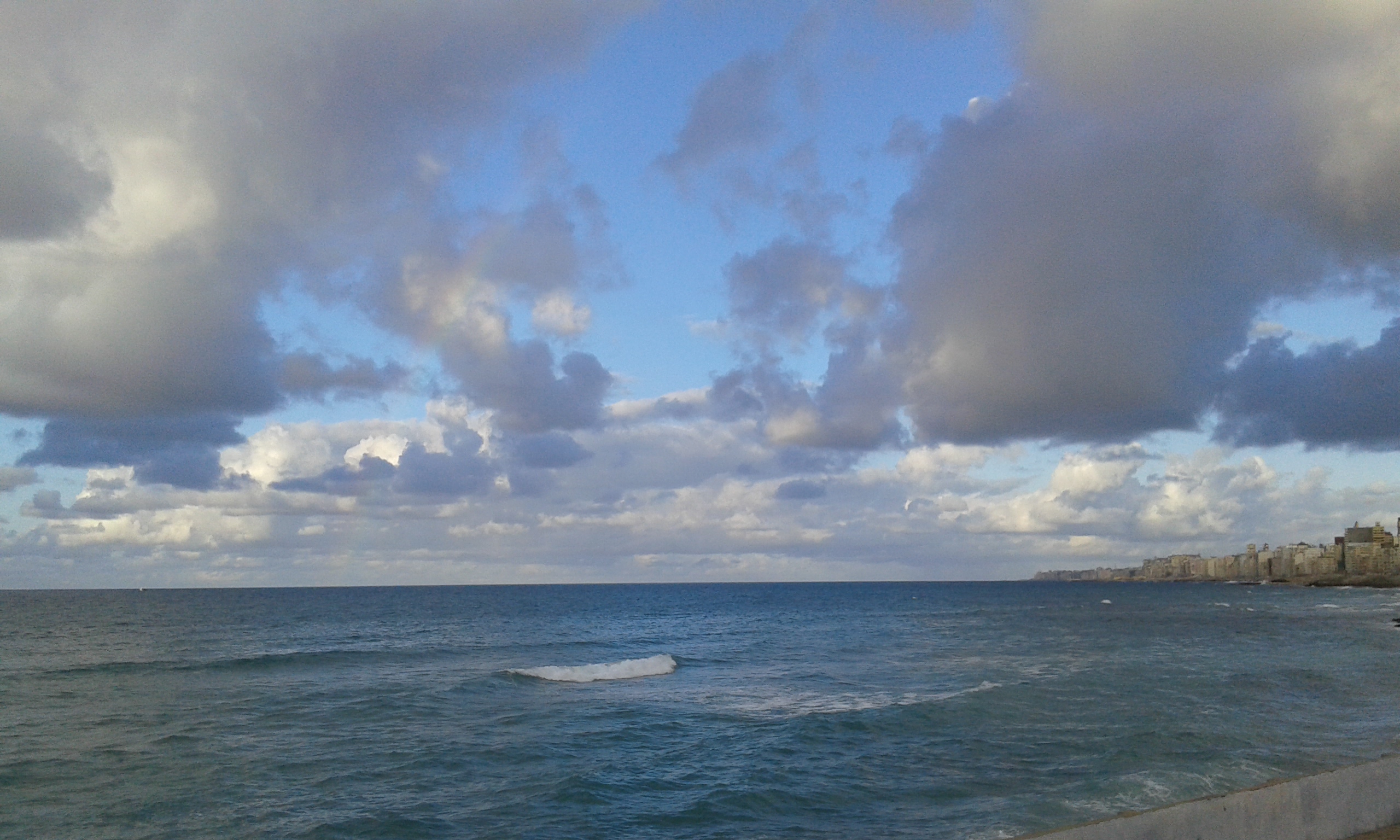 Let’s Go under the Sea ^^
Azza Ahmed ^^
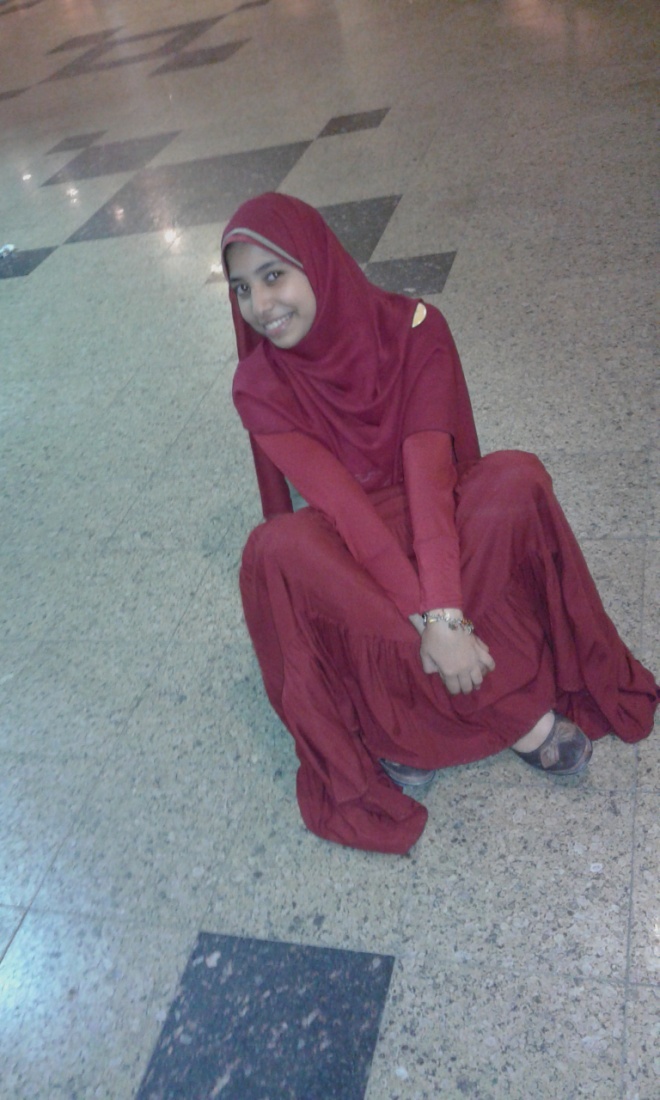 1 sec 
T.H.S
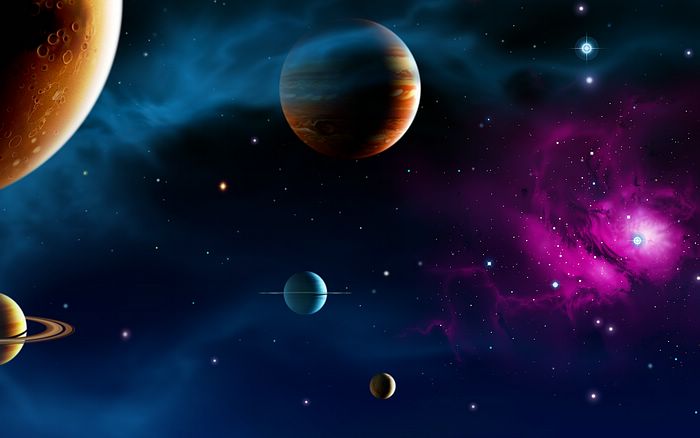 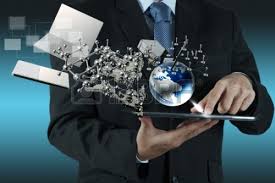 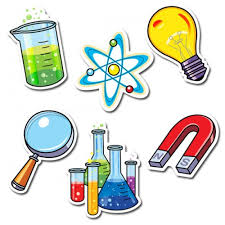 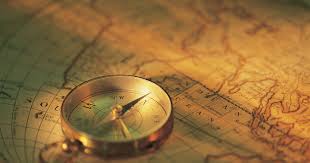 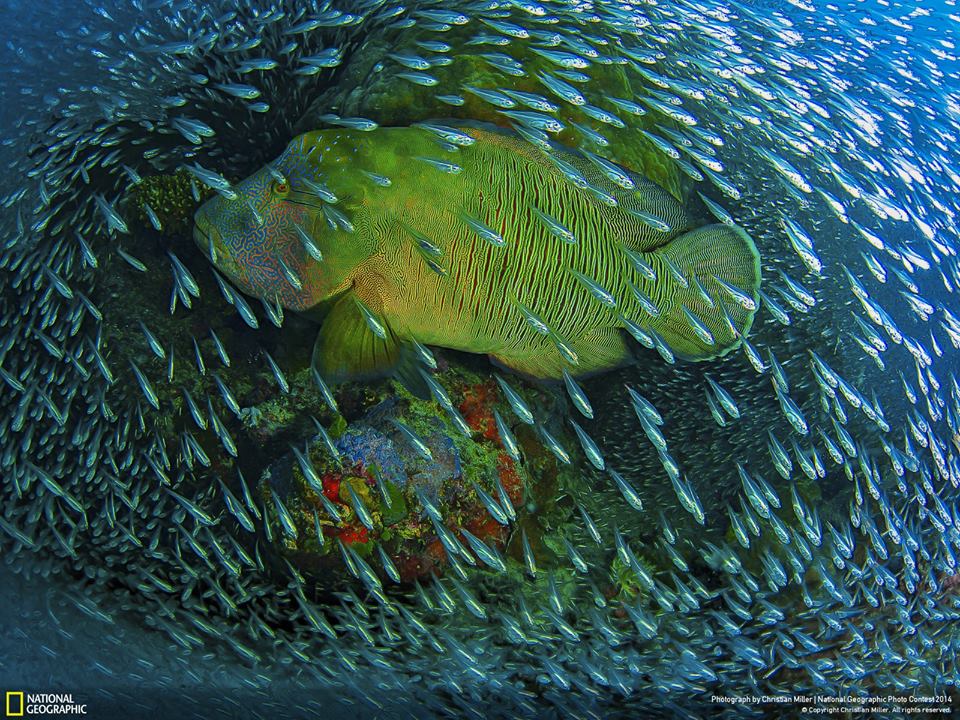 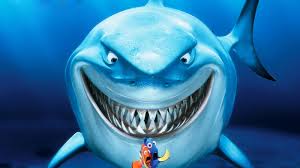 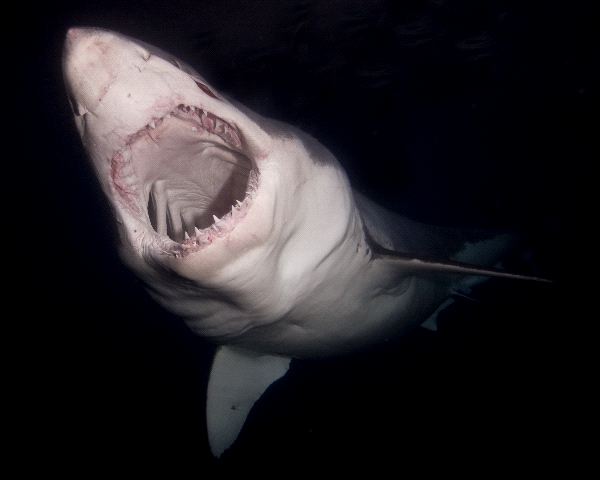 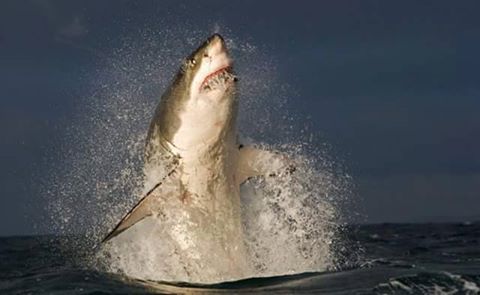 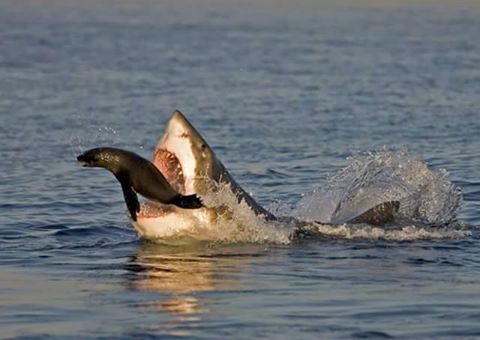 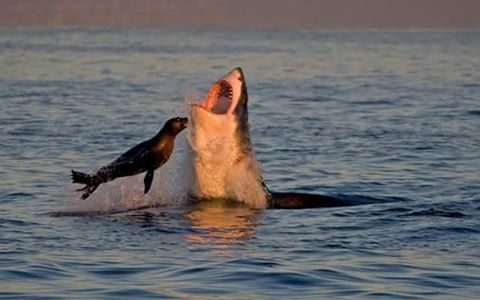 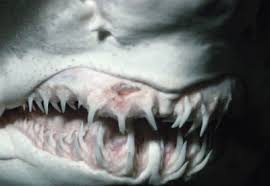 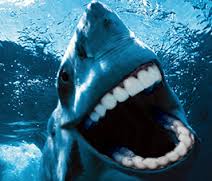 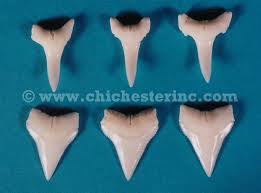 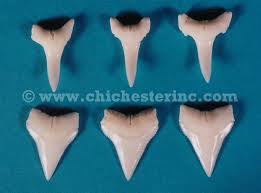 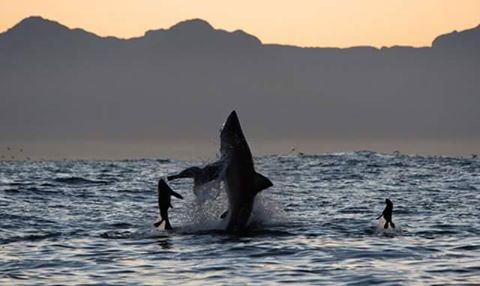 Vedio
References :
http://www.nefsc.noaa.gov/faq/fishfaq8.html
 http://www.livescience.com/27338-great-white-sharks.html
http://www.sharksavers.org/en/education/biology/shark-and-ray-reproduction/ 
http://sharkangels.org/issues-facing-sharks/uses-for-shark 
http://www.sharks-world.com/ 
http://www.sharks-world.com/great_white_shark_in_guadalupe_mexico/
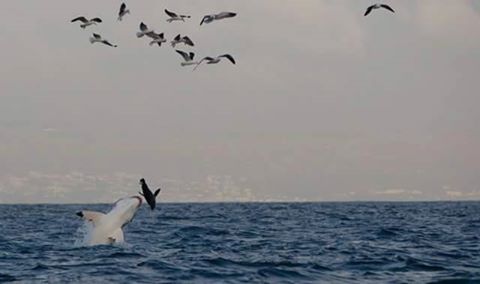 Thank You ^^
Any questions ??!